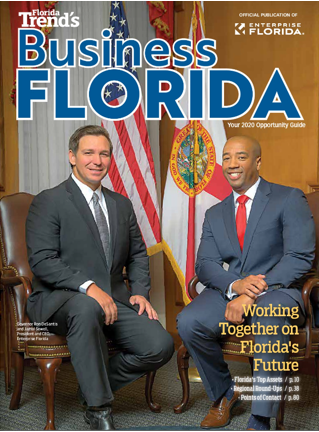 Keeping Florida Competitive
Florida Secretary of Commerce Jamal Sowell
President & CEO, Enterprise Florida
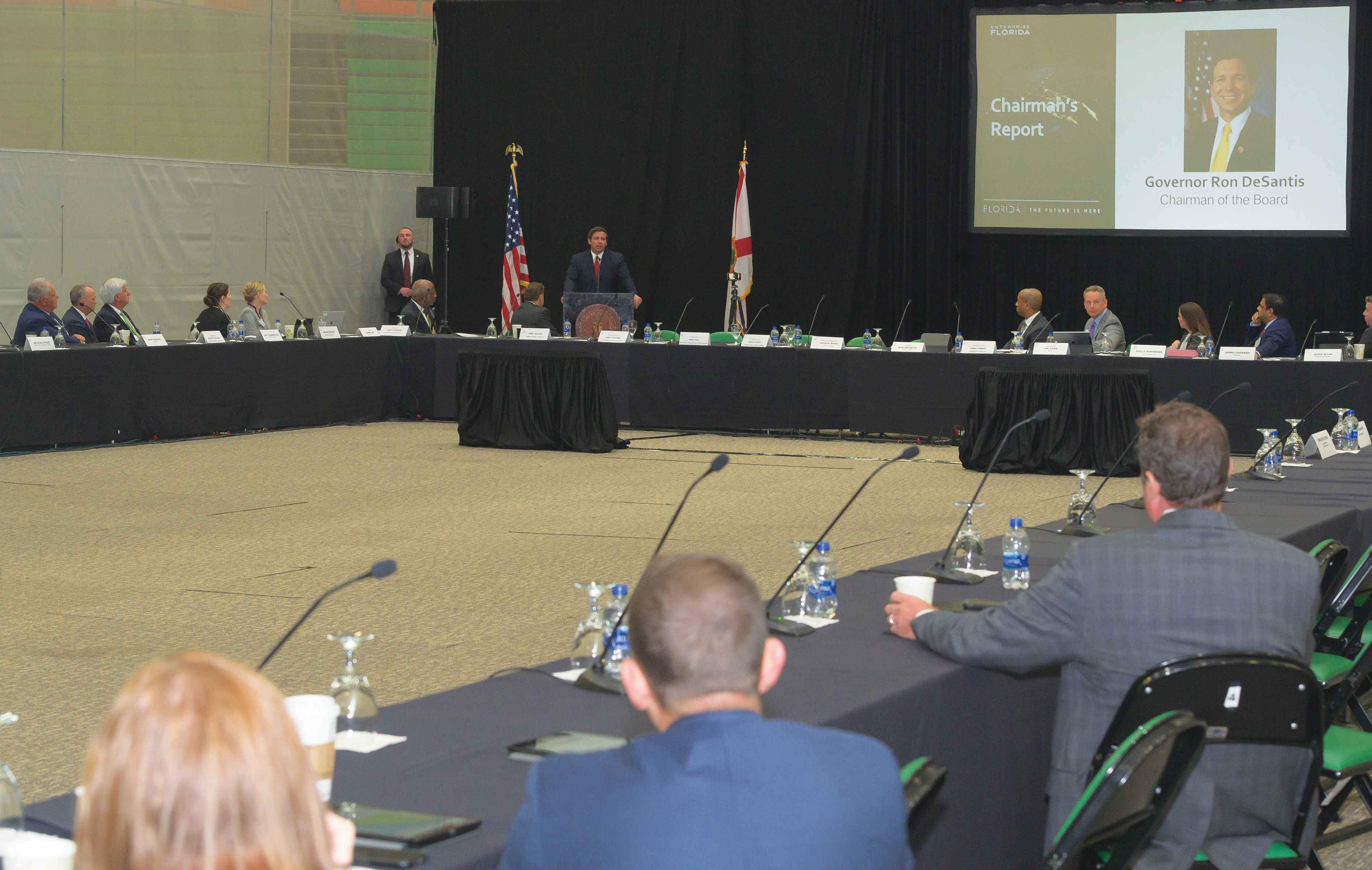 Economic development arm of the state
Created In 1996
59-member board
Chaired by Governor Ron DeSantis
Representation from the public & private sector
Keeping Florida Competitive
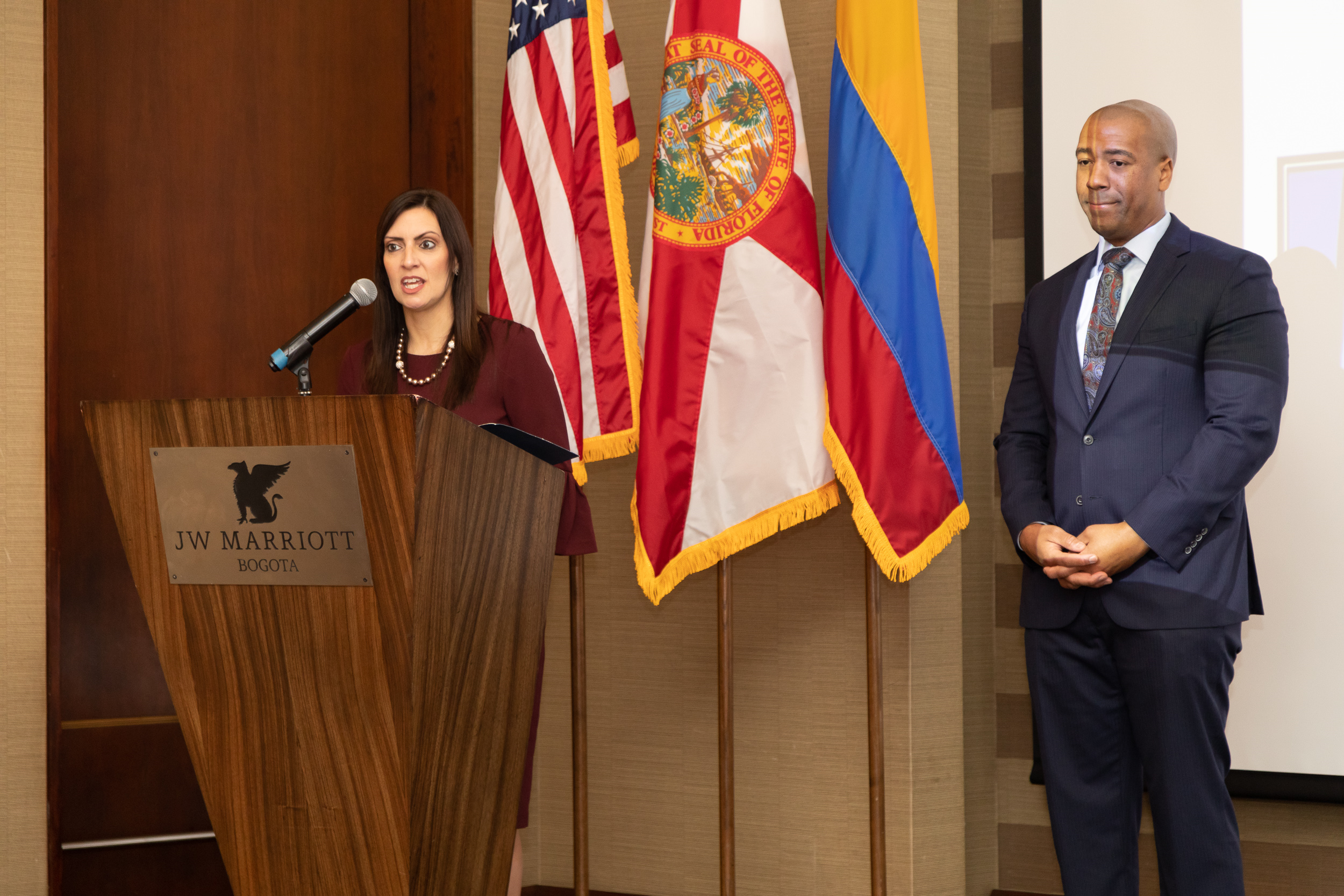 Enterprise Florida’s Mission
Marketing Florida as the premier business state in the nation
Facilitating international trade and exporting
Assisting with expansion of established businesses in Florida
Supporting Minority & Small Businesses
Recruiting companies from all over the world to locate in Florida
Keeping Florida Competitive
Haitian American Business Summit
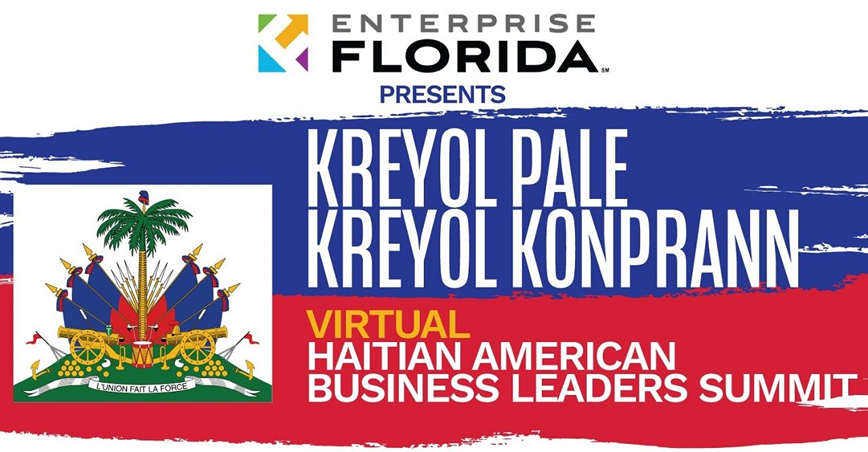 [Speaker Notes: Site Selection also ran a custom content piece in their November/December issue
Their story featured the state’s aviation/aerospace industry]
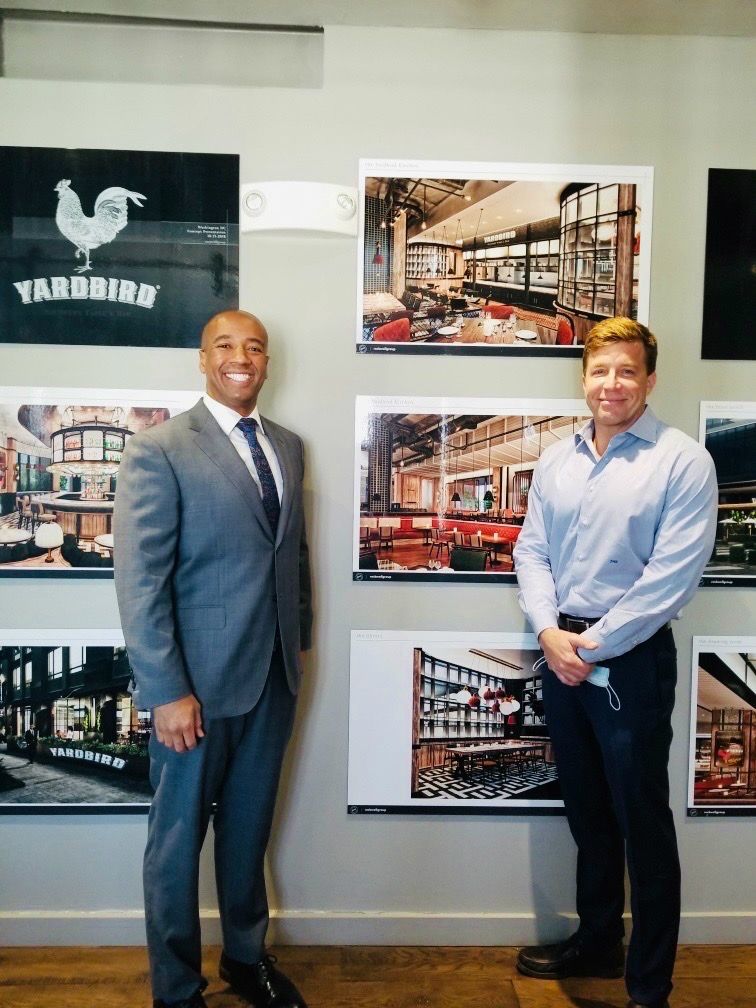 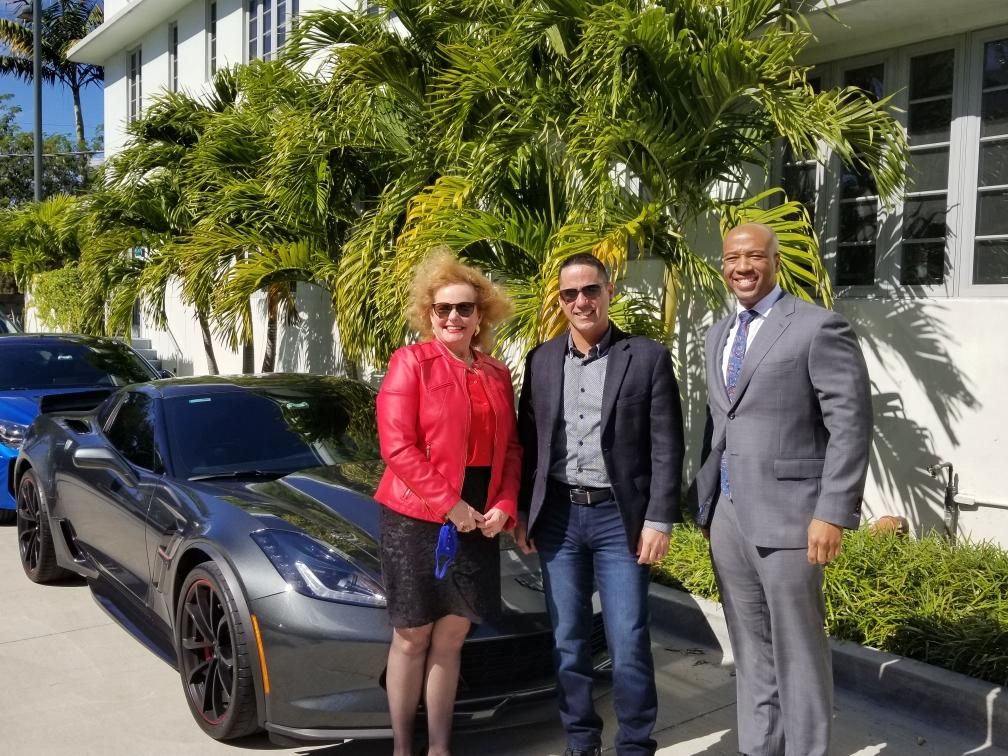 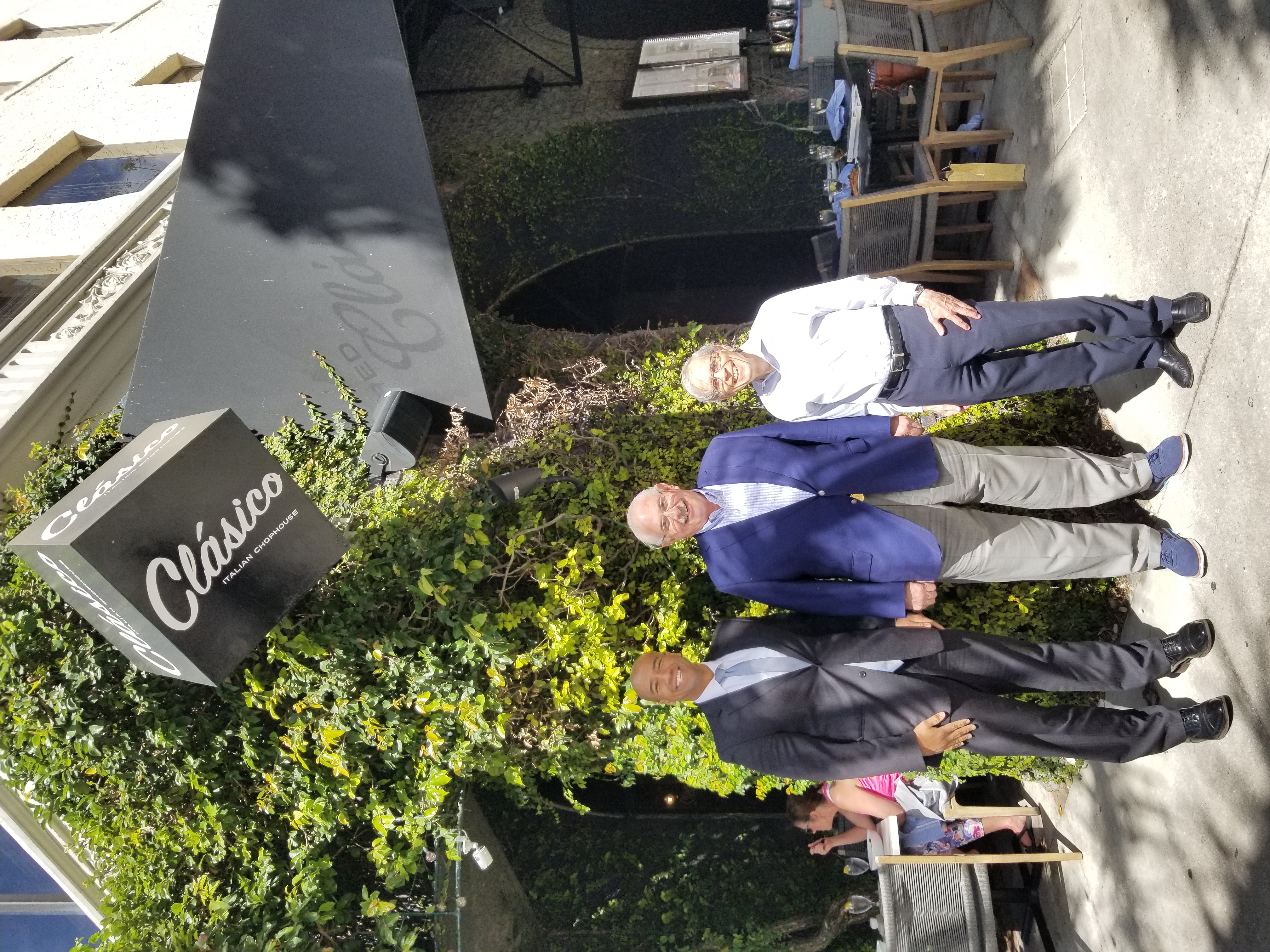 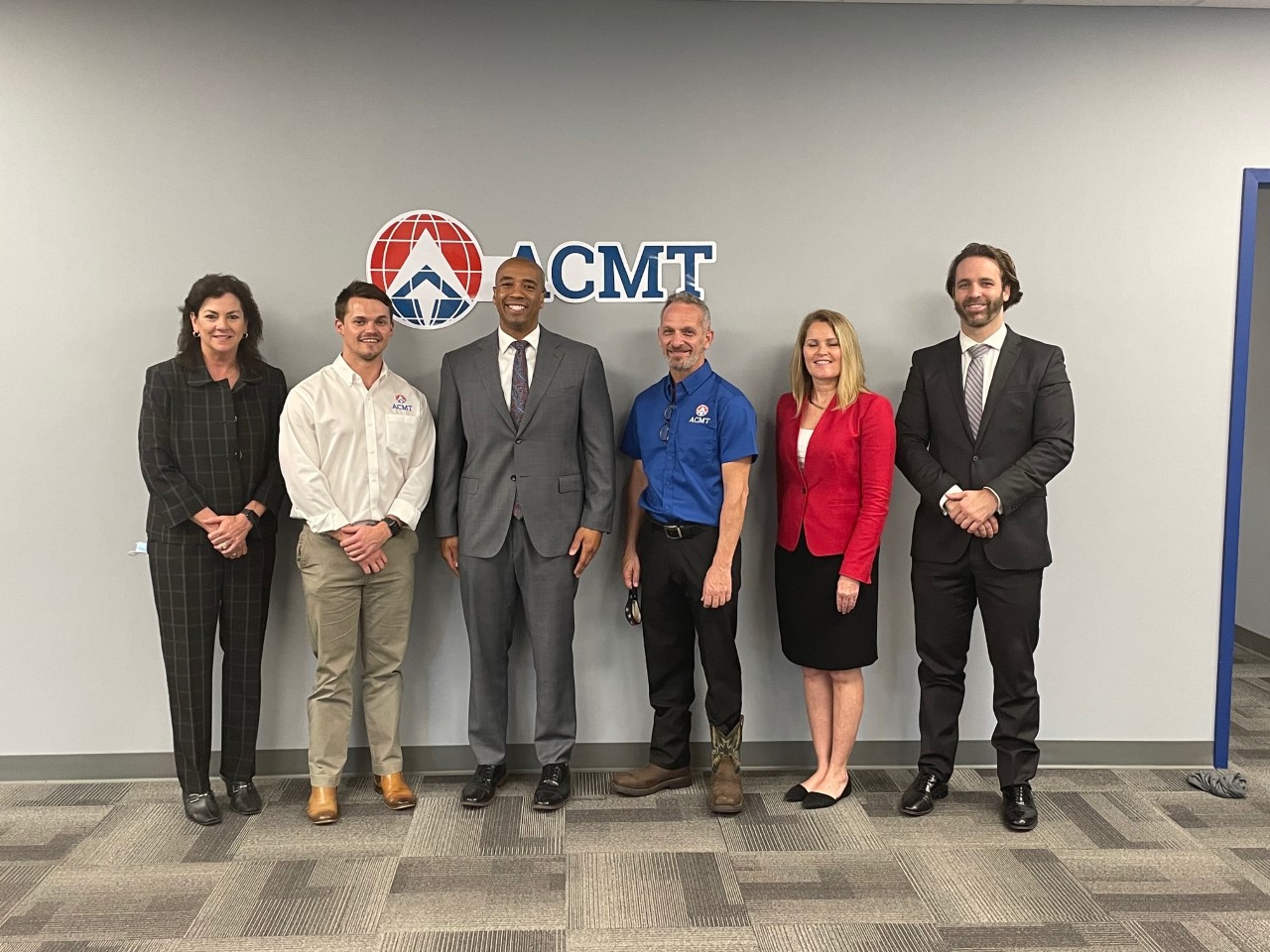 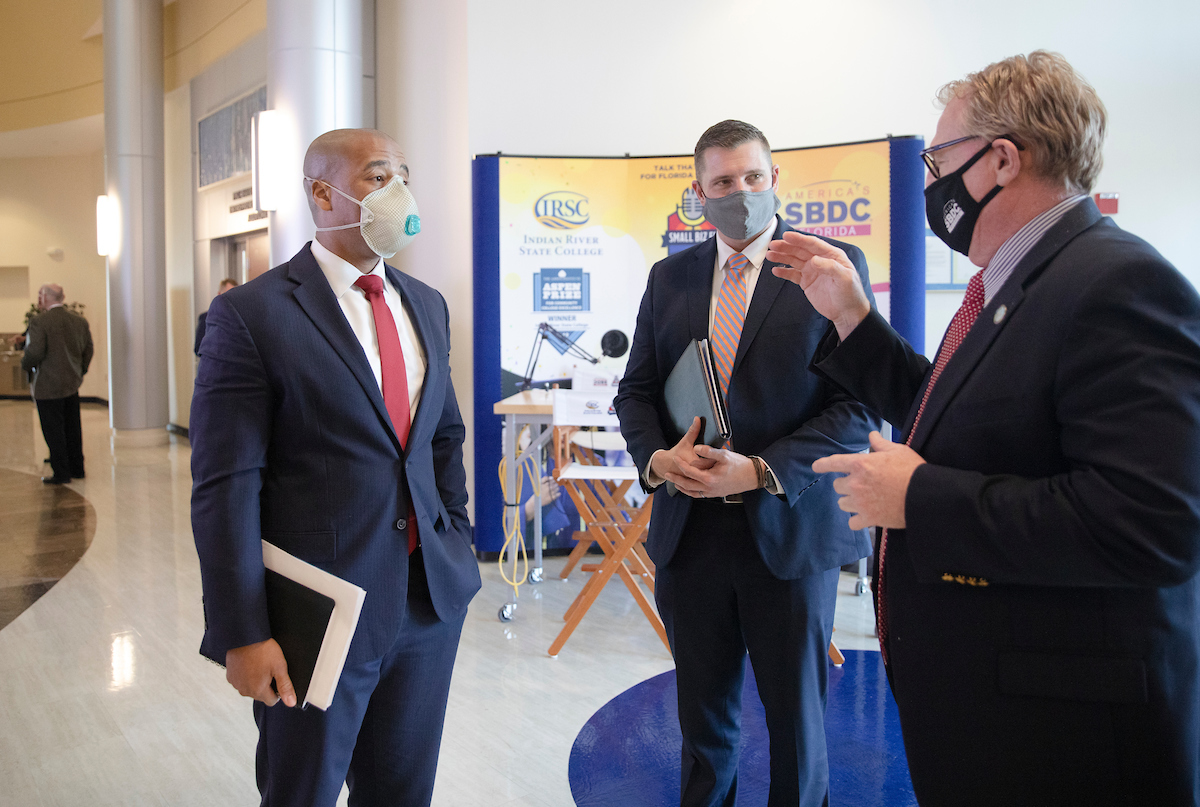 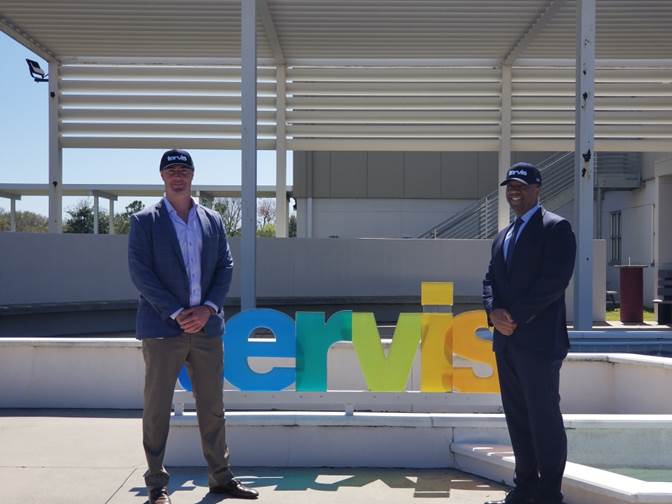 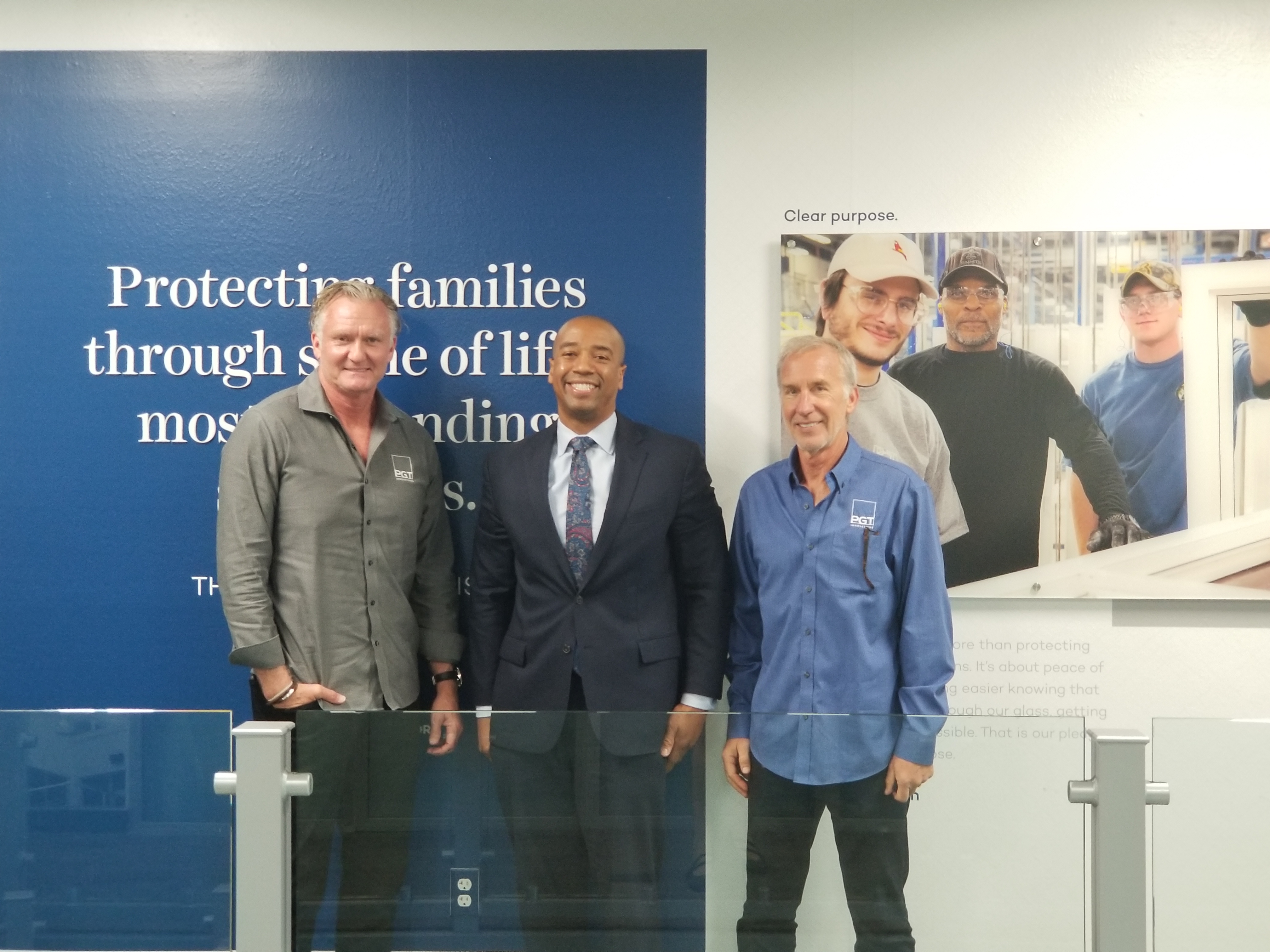 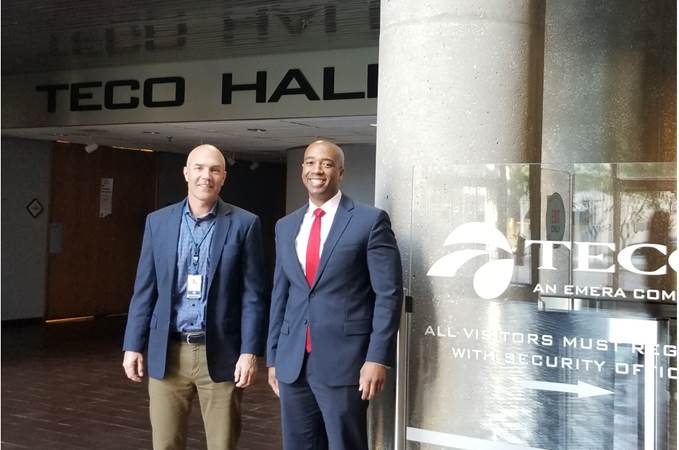 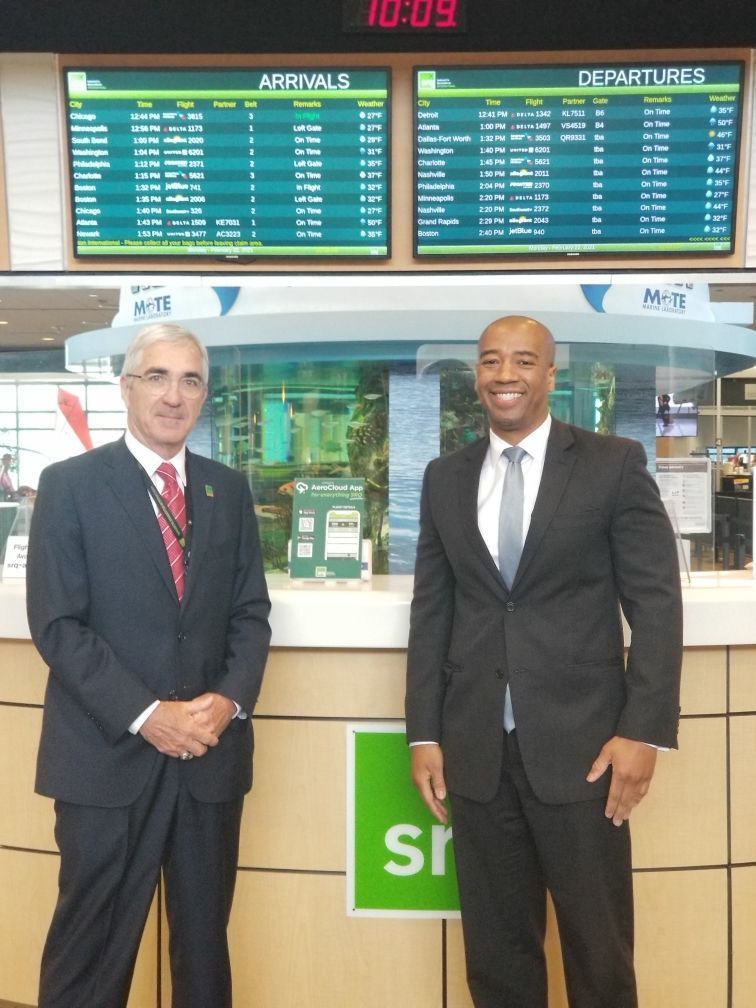 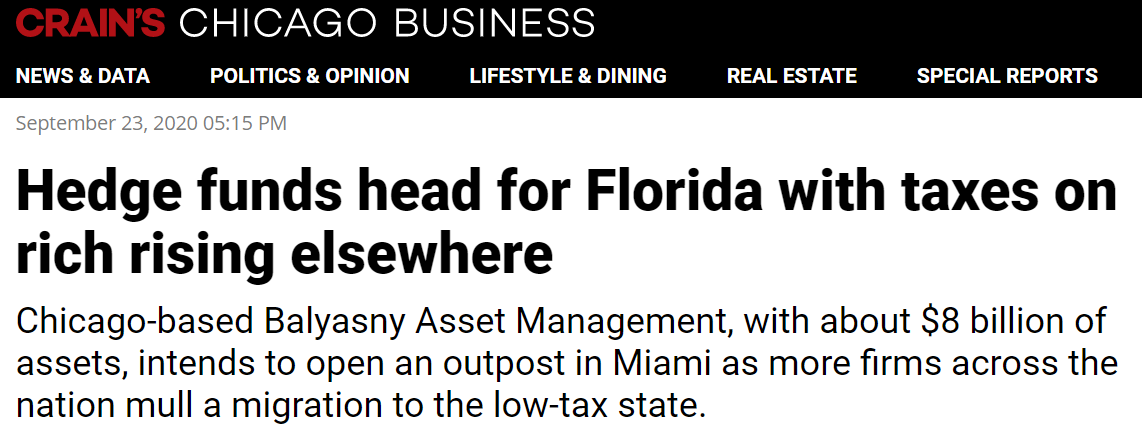 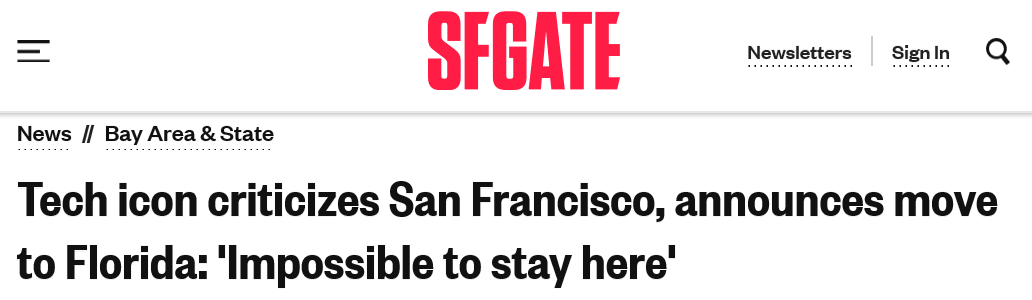 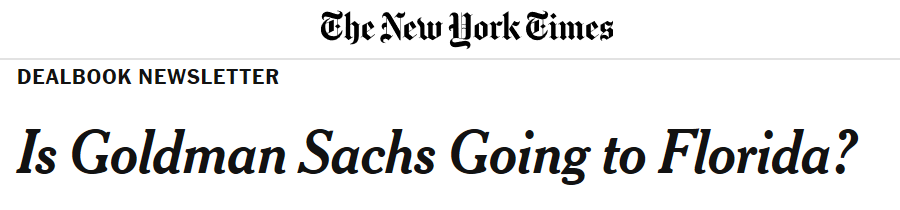 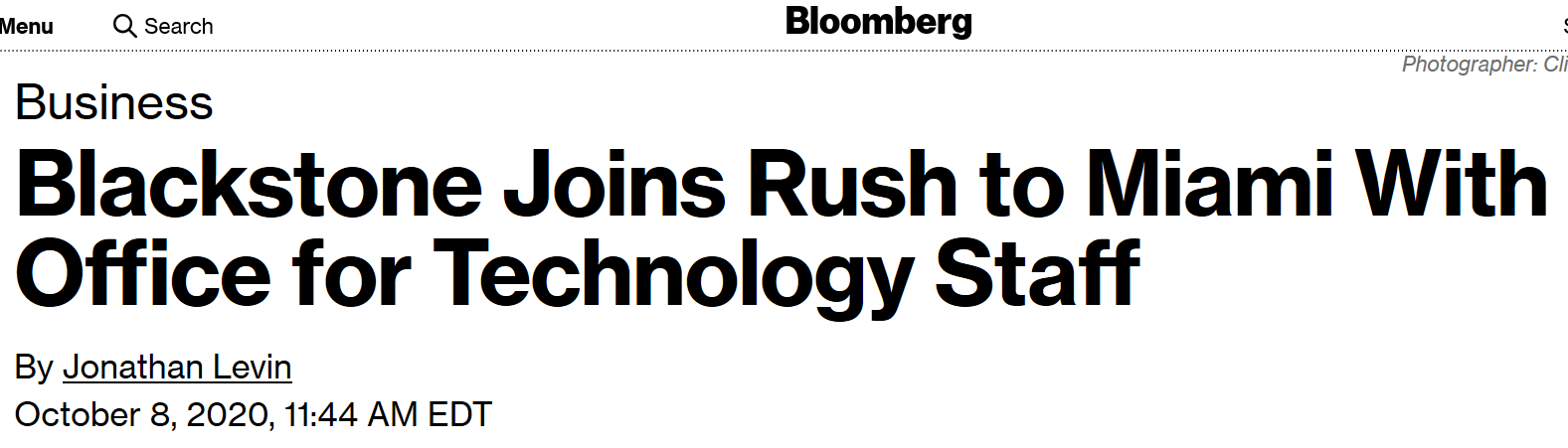 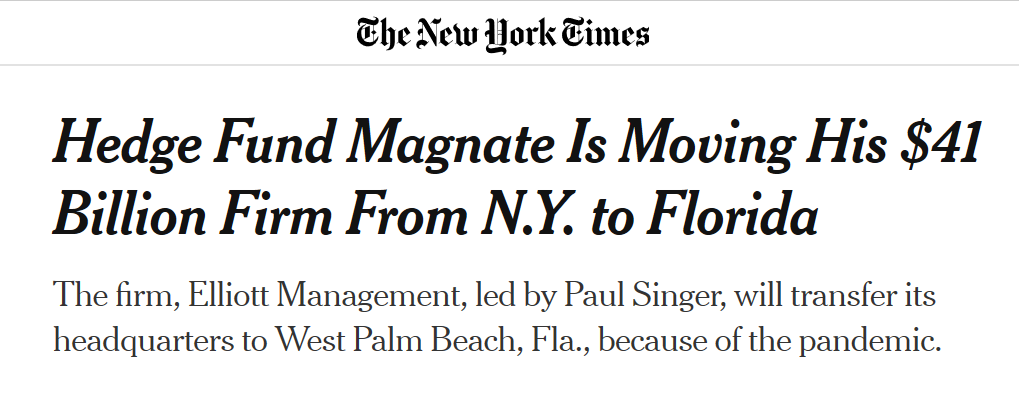 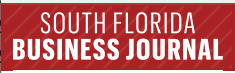 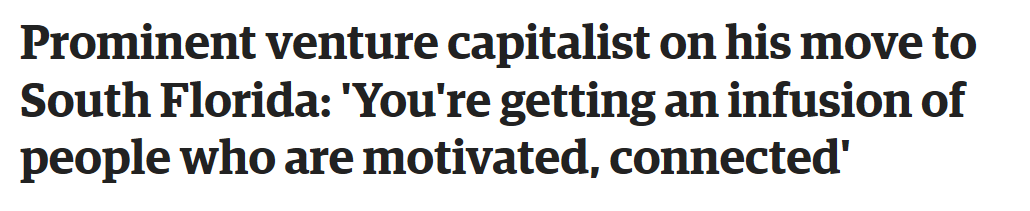 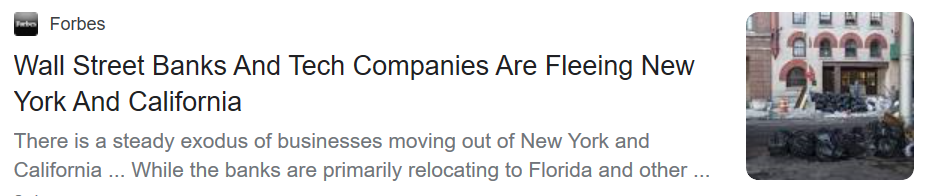 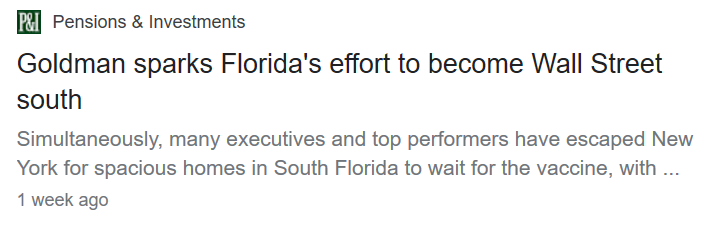 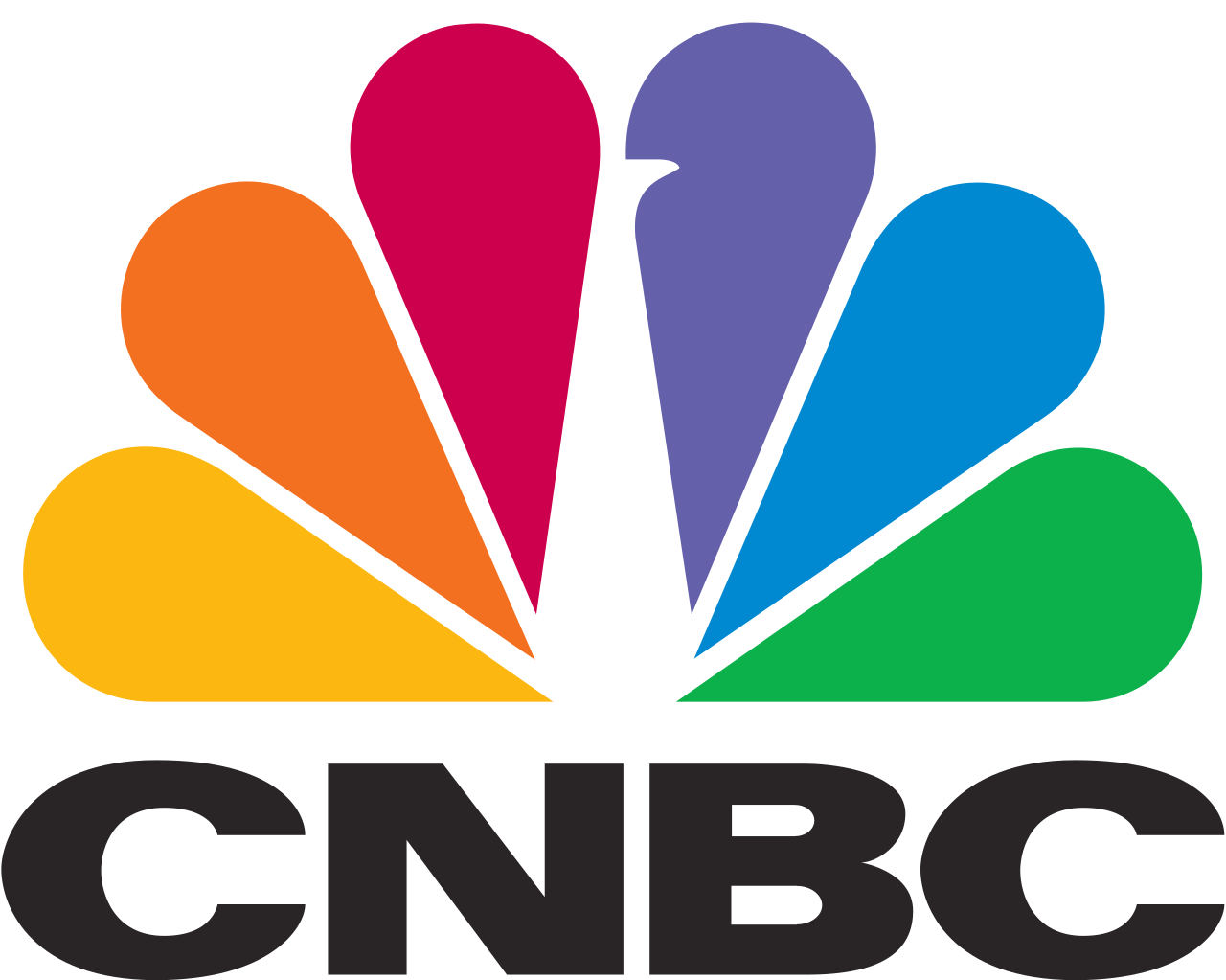 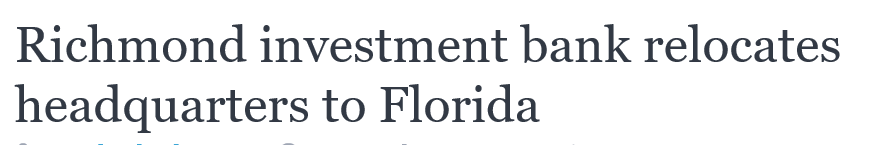 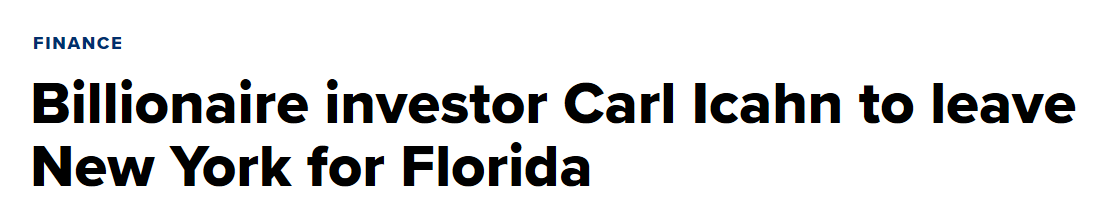 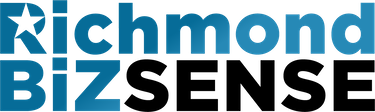 Keeping Florida Competitive
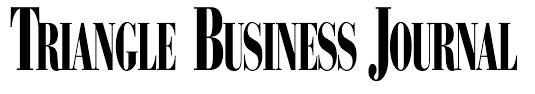 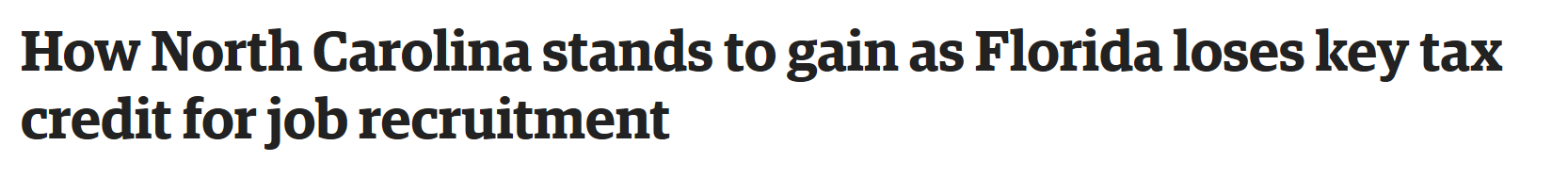 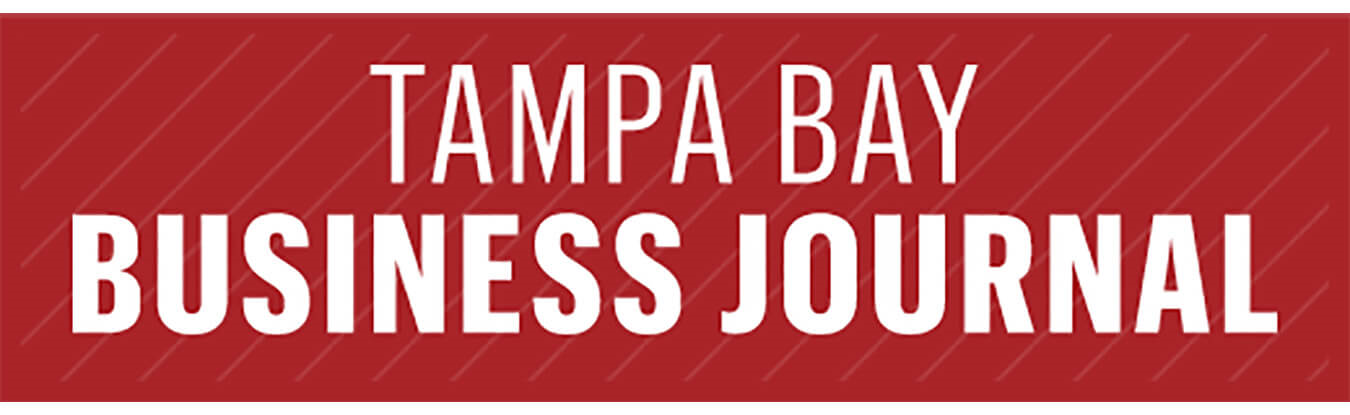 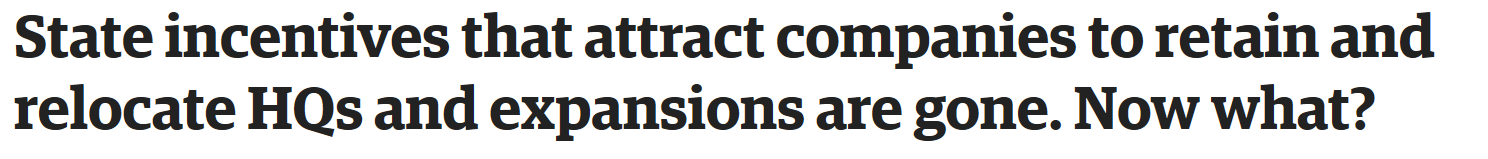 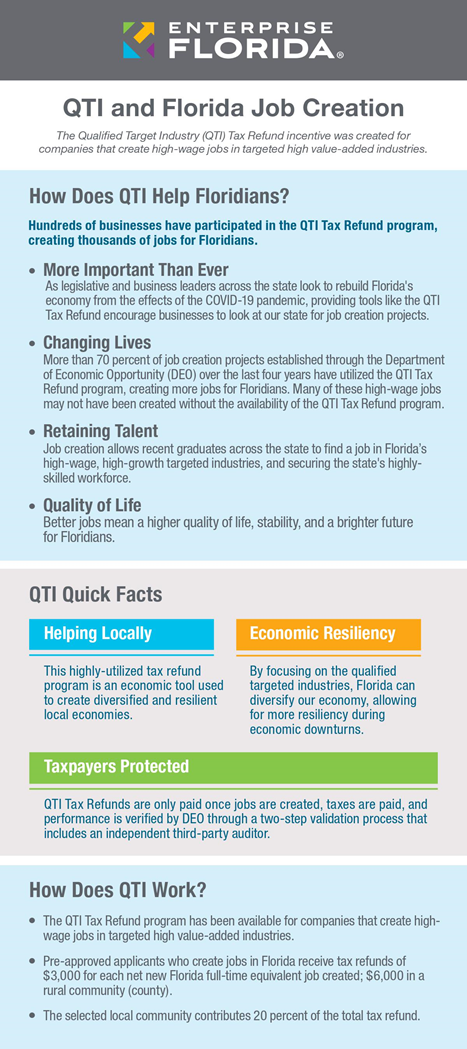 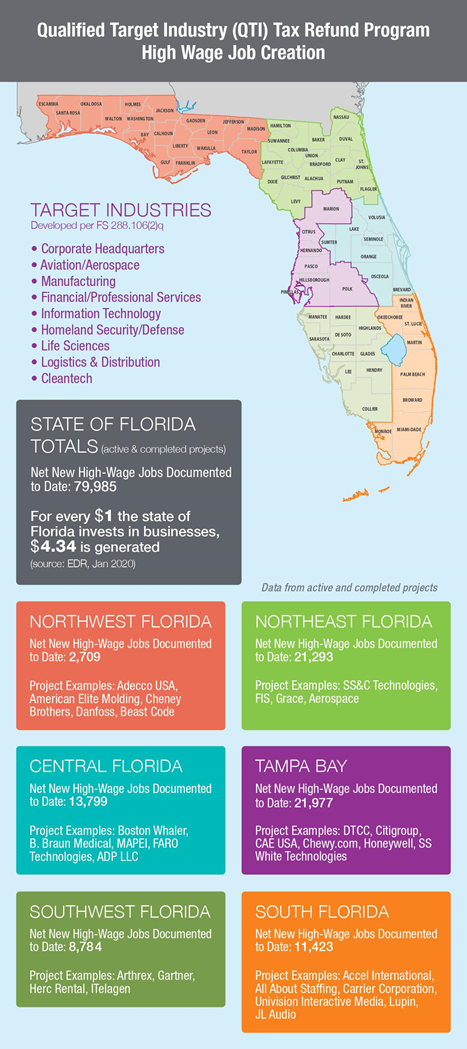 Keeping Florida Competitive
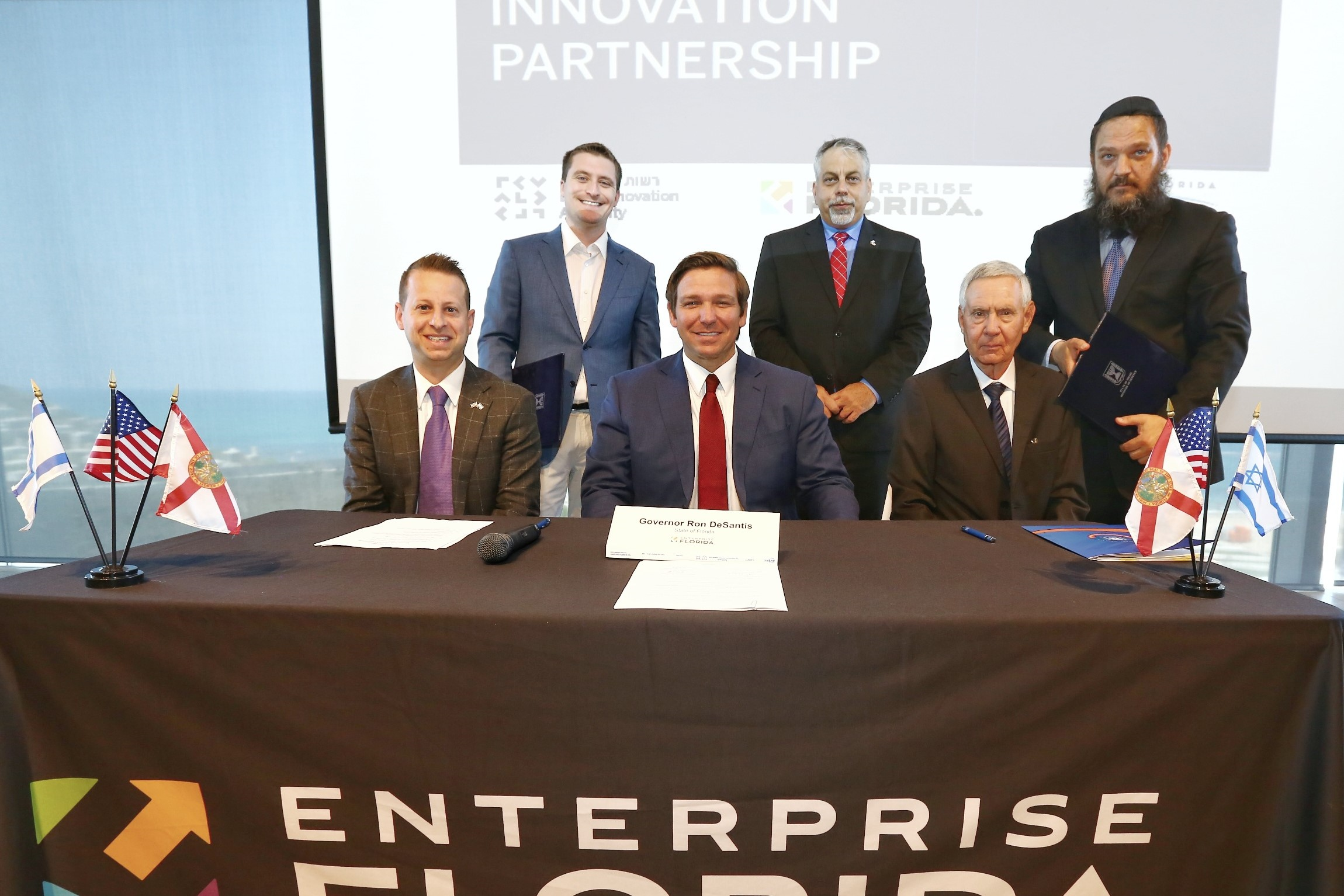 Florida Secretary of Commerce Jamal Sowell
President & CEO, Enterprise Florida